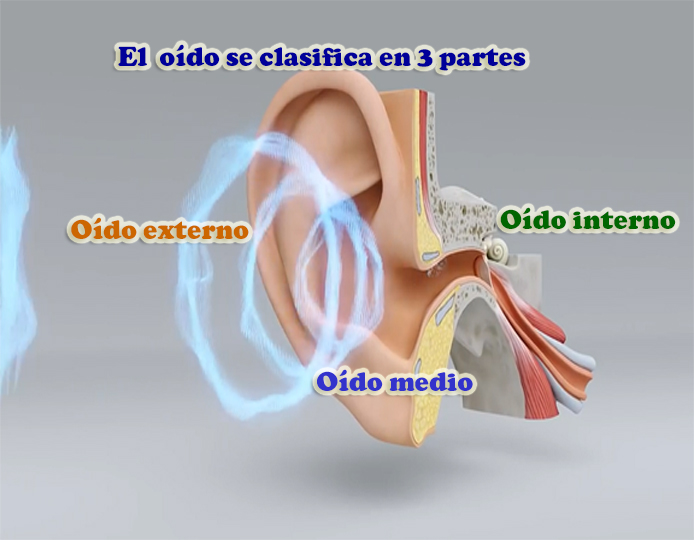 ANATOMÍA DEL OÍDO HUMANO
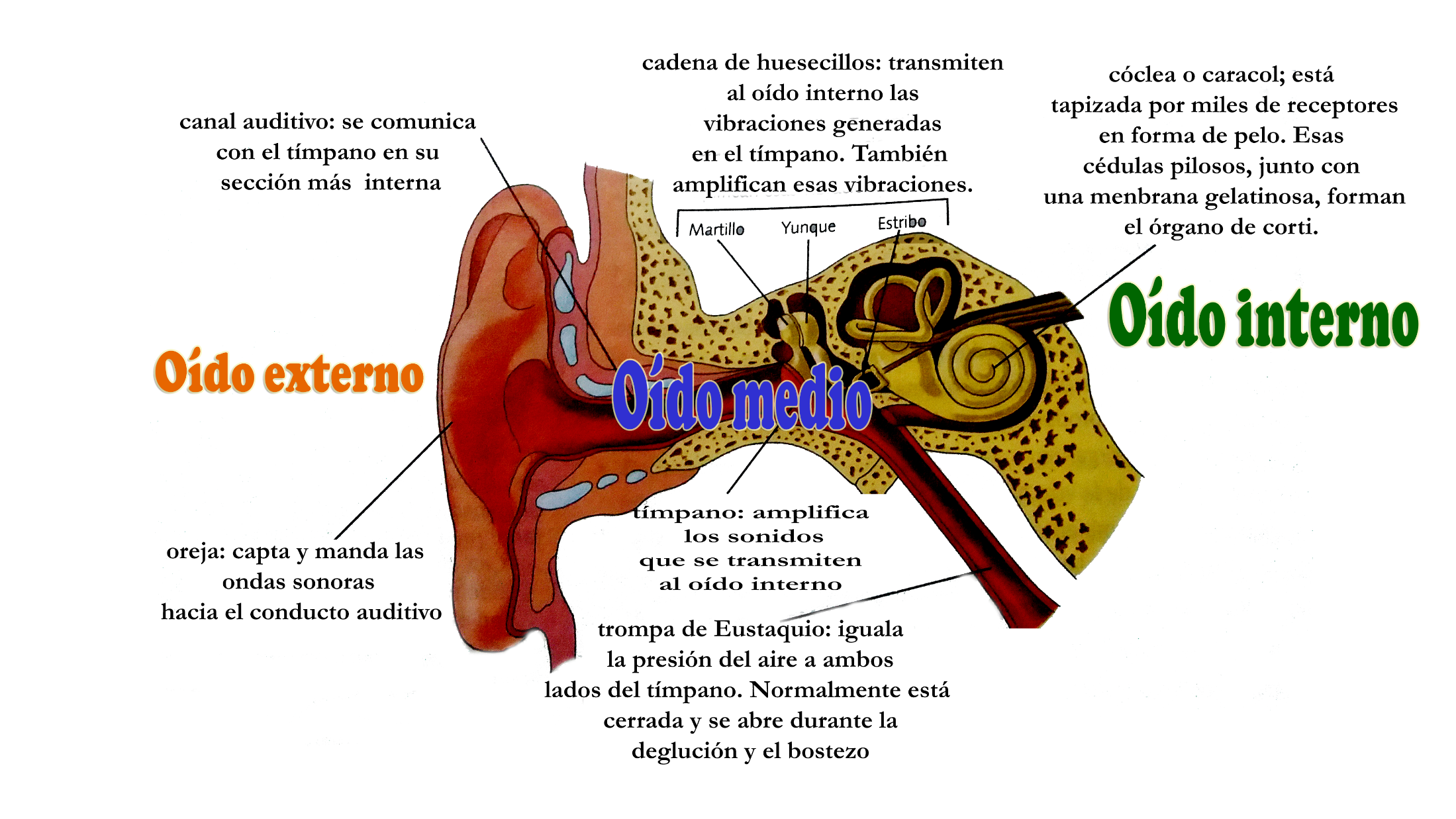